Visual impairment
Visual impairment
Eyesight = the most important sense; primary sense for 90 % of informations
Visual limitation = mainly worsened orientation, further communication, mental integrity and social existence
Visual impairment = that kind of impairment in which problems with gaining and processing of information by visual way remains even after an optimal correction(medicamments, surgery, eyeglasses)
Different levels of visual impairment
Etiology and  Diagnostics
Etiology – defects in area of receptor, neural trakcs or visual centre
Prenatal – inborn defects + infection of mother
Postnatal – mainly defects of refraction, further glaukoma, inflammations, tumors and intoxication
Often progressive defects
Normal development of an eye is finished until cca 6 years of age – it is very important when the handicap occurs
Diagnostics – by a stimulus of a patient as well as by an incentive of family etc.
Screening examination of a visual sharpness (tables with optotypes a refractometers (mostly not serious handicap)
Serious handicaps are early known (+ motor and mental deviations)
Classification
According to affected visual functions:
Limitation of visual sharpness
Limitation of visual field
Colour-blindness
Defects of accomodation (refraction defects)
Defects of visual adaptation
Defects of eye ability to move
Defects o 3D vision
According to a level of visual impairment
Purblindness
Residues of eyesight
Blindness
According to a time of origin – inborn X gained
According to etiology
Organ (defects of len or retina)
Functional (defects of binocular vision etc.)
Classification of visual impairment according to WHO
Middle purblindness – viz lower than 6/18, min. 6/60, visual impairment category No. 1
Strong purblindness - viz lower than 6/60, min. 3/60, visual impairment category No. 2
Deep purblindness – a) viz lower than 3/60, min. 1/60, visual impairment category No. 3
	b) concentric narrowing of visual field of both eyes under 20°, or of a single eye under 45°
4) 	Real blindness – maximal possible correction = 1/60, photosensitivity or visual field limitation up to 5° around central fixation, visual impairment category No. 4
Total blindness – a state from absolut loss of photosensitivity up to a maintenance of photosensitivity, but with incorrect light projection, visual impairment category No. 5

Fraction (for example 6/18) is called„viz“
Education and upbringing
Very old matter
Louis Braille (1809 – 1852) – he was blind, he created a special system of a dot system of writing =) until today probably the best systém which is widely used (http://www.irenabrichzinova.estranky.cz/clanky/braillova-abeceda.html)
Oskar Pichte – 1897 =) Picht machine (6 keys for notation of particular points in a structure of each character =) character = a combination of keys)
Origins of educationa care in Czech republic – Hradčanský (1807) and Klárovský (1832) institute for blind people
Recent time – common school as well as special school (Ministry regulation No. 73/2005 Sb.) – including conservatory
Very important is an intensive early care =) The society for early care – a network of early care centres (mainly in big cities)
	- offering of professional services and supporting of families with problems caused by some ind of handicap
Specifics of education of visual impaired people
Basic precondition – succesfull compensation (wide scale of tools):
- Computers and special computer techniques, optical and digital devices
- Contrast markers with bold track
Suitable combination of colours, coloured films
Basic principles:
Suitable light, enough of light
Suitable temperature in a room
Noise limitation
Suitable space adjustment
Application of internet - Blind friendly Web pages (contrast of colours, grafic layout, text characteristics etc., voice output, Braille row)
Basic problem: limitated possibility of situational and random learning
Specifics of a life of people with visual impairment
Myths and prejudices
They are deprived in all range of visual perceptions
They cannot percieve a diversity of a world
They don´t care about their appearence etc.
The same life as others
Limitation in elementar and basic operations – but mostly there does exist simple and elegant solution (e.g. sound indicator in a cup of tea, sound indicator of traffic lights, relief signs - banknotes etc.)
Problem of help offering
Issues of failing to notice X imposing
Possibilities and preconditions of inclusive integrating into society
The basis is always personal experience! =) to spread knowledgesand healthy inklusive attitudes
Mostly common school (special school could be a precondition of partial segregation)
Study branches which can be applied in a job market – manual as well as mental
Tyfloservis and Tyflocentrum (original projects of united union of blind and purblind people – SONS) – complex offer of advisory, informational, social and educational services
Basic precondition – reciprocal respect and regard =) forthcoming measures
Optotypes
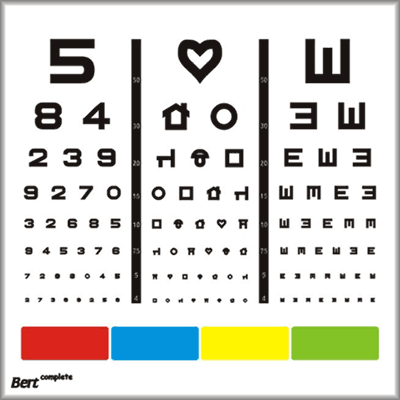 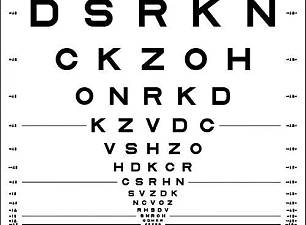 Refractometer
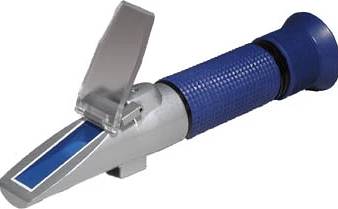 Picht machine
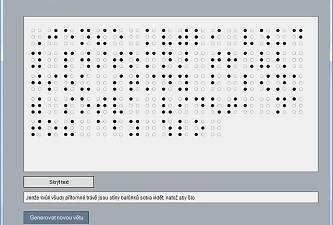 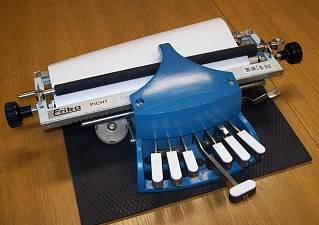